सैनिक  स्कूल गोपालगंज
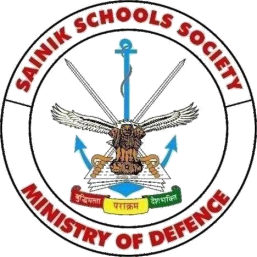 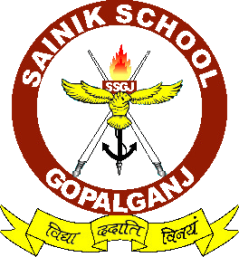 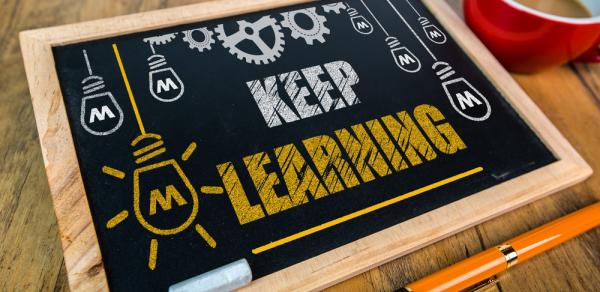 हिन्दी कक्षा -VI
 (वसंत-पाठ-1 वह चिड़िया जो)
पाठ-1 वह चिड़िया जो (केदारनाथ अग्रवाल)
लेखक परिचय
केदारनाथ अग्रवाल (१ अप्रैल १९११ - २०००) प्रमुख हिन्दी कवि थे। १ अप्रैल १९११ को [उत्तर प्रदेश] के [बांदा] जनपद के कमासिन गाँव में जन्मे केदारनाथ का [इलाहाबाद] से गहरा रिश्ता था। [इलाहाबाद विश्वविद्यालय] में अध्ययन के दौरान ही उन्होंने कविताएँ लिखने की शुरुआत की। उनकी लेखनी में प्रयाग की प्रेरणा का बड़ा योगदान रहा है। प्रयाग के साहित्यिक परिवेश से उनके गहरे रिश्ते का अंदाज़ा इस बात से लगाया जा सकता है कि उनकी सभी मुख्य कृतियाँ इलाहाबाद के [परिमल प्रकाशन] से ही प्रकाशित हुई।
प्रकाशक शिवकुमार सहाय उन्हें पितातुल्य मानते थे और 'बाबूजी' कहते थे। इनकी दो पत्नियां थी जिनसे इन्हे चार पुत्रियां व दो पुत्र रत्न मिले. प्रकाशक में ऐसा गहरा संबंध ज़ल्दी देखने को नहीं मिलता। यही कारण रहा कि केदारनाथ ने दिल्ली के प्रकाशकों का प्रलोभन ठुकरा कर परिमल से ही अपनी कृतियाँ प्रकाशित करवाईं। उनका पहला कविता संग्रह फूल नहीं रंग बोलते हैंपरिमल से ही प्रकाशित हुआ था। जब तक शिवकुमार जीवित थे, वह प्रत्येक जयंती को उनके निवास स्थान पर गोष्ठी और सम्मान समारोह का आयोजन करते थे।
रचनाएँ :- गुल मेहँदी, आत्म गंध , युग की गंगा, नींद के बदल, पंख पतवार, लोक और आलोक, आग का आइना, हे मेरी तुम, पुष्पदीप, बोले बोल अबोल, जमुन जल तुम I
पाठ-1 वह चिड़िया जो (केदारनाथ अग्रवाल)
शब्दार्थ
जुंडी-ज्वार-बाजरा (अन्न)
रूचि-चाव से 
खातिर-के लिए 
विजन-वन, जंगल 
दिल टटोलकर-समझ-बूझ के साथ 
गरबीली-गर्व करनेवाली
पाठ-1 वह चिड़िया जो (केदारनाथ अग्रवाल)
पाठ के बारे में 
कवि ने बताया है कि उसके स्वभाव में नील पंखोंवाली एक छोटी चिड़िया है I वह संतोषी है, अन्न से बहुत प्यार करती है, वह अपनेपन के साथ कंठ खोलकर पुराने घने वन में बेरोक गाती है, मुँहबोली है, एकांत में भी उमंग से रहती है I वह उफनती नदी के विषय में जानकर भी जल की मोती-सी बूँदों को चोंच में भर लाती है I उसे स्वयं पर गर्व है I वह साहसी है I उसे नदी से लगाव है I कवि ने अपने भीतर की कल्पित चिड़िया के माध्यम से अनुशय के महत्वपूर्ण गुणों को उजागर किया है I